From Angry to Ally: Strategies for working through parent concerns
Gemma Miner
Academic Coordinator for Volunteer Management
UC ANR 4-H Youth Development Program
[Speaker Notes: Record!!!!

Good Morning

CA 4-H Professional Development Webinar Series
Today, session we’ll discuss strategies for working with angry parents and moving them from angry to being your ally and advocate.  In the past, I’ve called this session “From Daggers to Donuts” because I had a situation where a parent whose child was enrolled in a before and afterschool program. She was continually unsatisfied, rude and derogatory to the staff and generally disruptive when she came to pick up her child every day.  I worked with the parent using these strategies which turned that parent into someone who brought the staff donuts every Monday morning.

This is not a sequence.  Strategies work best in combination, but not all situations require step by step.  Some parents move very quickly to solution-oriented, and understand you’re on the same side---you can skip steps and move to solution when this is the case.  The middle steps are about developing rapport and common understanding. 

Above all, You do you!  Be authentic in the way you express care and concern.  Even when you’re on the phone—smile when it’s appropriate—it comes over the phone.]
1) Join – Defuse
“I’m so glad you called….” 

“Thank you for meeting with me…” 

“Obviously, you’re calling because you’re concerned about your daughter.  Some parents don’t take the time. We need your input if we’re going to be successful.”
[Speaker Notes: Connecting with people by remaining calm, welcoming their inquiry or concern, giving them credit for being a good and involved parent and even congratulating them for their interest. 

Review some responses….what are some others you have used to start the conversation? <Pause for answers>]
Limitation: The more serious the matter, the harder it is to join and defuse a parent.
[Speaker Notes: The limitation of joining is that the more serious the situation, the harder it is to join and defuse a parent. 

Be prepared to revisit the conversation if the parent cannot get to rationale thinking and conversation.]
2) Listening Check
“So, let me see if I’m getting this right…”

“Is what you’re saying….” 

“I could be wrong about this, I wrote notes that say… Did I get that correct?”
[Speaker Notes: Paraphrasing or repeating back what you think you heard is a strategy to use to check on a concern or theme that you’re think you’re hearing.  Oftentimes, parents stack up their issues and then finally one thing makes them explode and bring up the whole stack—and in that stack can be a theme or common thread---

Review listening check phrases…..what might be some others?]
2) Listening Check
Danger: Could sound disconnected or overly detached if used in the wrong context or the wrong time in the conversation.
[Speaker Notes: Be careful to only use this strategy when warranted---if the situation is one thing, that’s very clear, there could be no need to do this.]
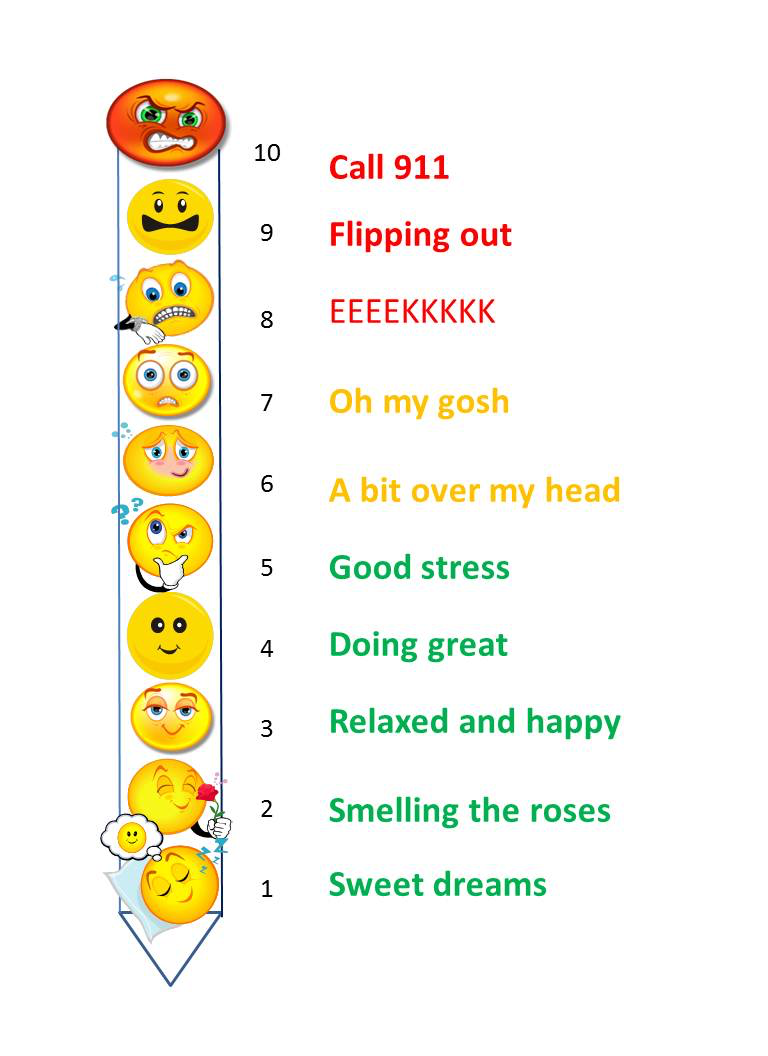 3) Temperature Check
Danger: Could be patronizing in some situations. Use with caution and if it feels authentically correct at the moment.
[Speaker Notes: Asking a parent how they are doing or what they are feeling at a given moment is a way to find an idea with which you can empathize. 

Again, use this with caution and only when it feels like you really need to ask the parent how they’re feeling---sometimes if there is a long silence, this can get the conversation moving again.

It’s okay to have looooonnnnng moments of silence—let them sit there for a good 30 seconds before jumping in.  Sometimes people need that to collect themselves, especially if the situation is upsetting to the parent.]
4) Acknowledge Feelings
“You’re disappointed.”

“You sound surprised.”
Danger: Could be heard as patronizing if done as an analysis rather than stating something that is obvious.
[Speaker Notes: Simply identifying the feeling that you hear or see—as statements, not questions.  

This assumes that people can identify the feeling in the first place.  You may need practice ”reading” the affect, or feeling tone.  And they may need practice naming it. 


Review quotes….
Can use, “I could be wrong about this, but you sound surprised to hear this.”]
5) Validate Experience
“This must be hard to hear.”

“As a parent, I understand why you feel that way…most parents would feel the same.” 

“Look, it’s got to be hard on you when you aren’t there to smooth the way.”
[Speaker Notes: A more powerful way of connecting and empathizing with what people are going through. 

Review quotes…..others ideas?]
6) Validate Positive Intent
“Mrs. P., you’re concerned about your child being successful…so are we.” 

“Mr. S., you want your child to be and feel safe…we work hard in 4-H to make sure that everyone feels and is safe.”
[Speaker Notes: Validate the positive intent in someone’s comments or actions, even if we think it missed the mark. 

This skill addresses the hidden or latent need or concern and can help you identify the best solution.  

Review quotes…..other examples?]
6) Validate Positive Intent
Danger: Be certain about what you hear as the underlying or hidden concern.
[Speaker Notes: Be certain about what you hear as the hidden concern.

Don’t try to solve it, until you know this. 

In most cases, if you haven’t identified and solved the hidden issue, the complaint will just keep resurfacing in a new way. You’ll know that you haven’t hit the mark if the parent keeps complaining---try again.]
7) Make Them Right
“I believe you, Mrs. P., I’m sure she doesn’t do this at home. Kids can act very different in different settings.” 

“Mr. S., you’re absolutely right. Janie is a sensitive child…which is why she needs our help not over-reacting and feeling so hurt so much of the time.”
[Speaker Notes: Affirming whatever part of what people say or believe that we can, as a way of neutralizing the adversarial posture. 

Review…..can someone think of other examples?]
8) Finishing
“Here’s what we can do to help Jose…Do you think that’s a place to start?”

“Here’s what I will do at the next club meeting to help all of the members understand the Code of Conduct…” 

“What would you like to have happen?”
[Speaker Notes: <Read>….seek agreement
<Read> Take action that comes from the conversation and be proactive about what you can do to help. 
My favorite, <Read> Sometimes the answer is that we can’t do that, but we can and will do this…


Agree to any follow-up: letter, responses, etc. 

Be prompt with follow-up if you set dates.  If you can’t meet an agreed deadline, let them know why and set a new one. 

I hope there are donuts in your future!]
Questions?
References: 

Ditter, R.B. (2017). Communication skills: choosing your words under pressure. American Camp Association.

Ozer, N.D. (2017). Dealing with an angry parent. Retrieved from www.edutopia.org/discussion/dealing-angry-parent.
[Speaker Notes: Finally….I will upload the whole PPT with notes.  You can use to train CCLs or other key volunteers. 

In the future we’ll be moving a more interactive version to eXtension.  If you do this in person, add some scenario role plays and help people use the steps to practice. If you create some great roles and scenarios, please share them with everyone.  If you need help creating roles and scenes, let me know and we’ll create some good ones.  There will be some in the online course.]